Interactive Multimedia 1
History & Overview
The
First
Medium
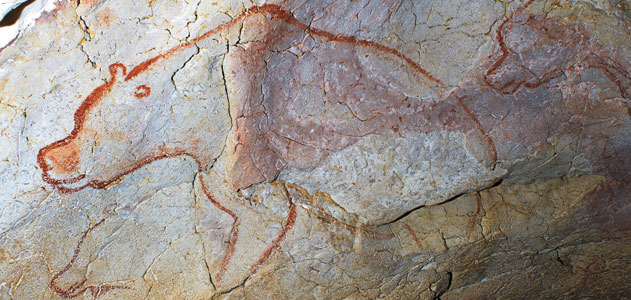 New
Medium
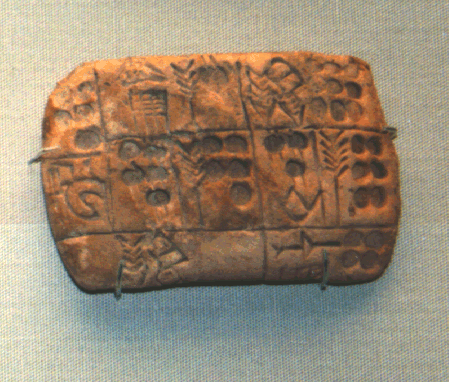 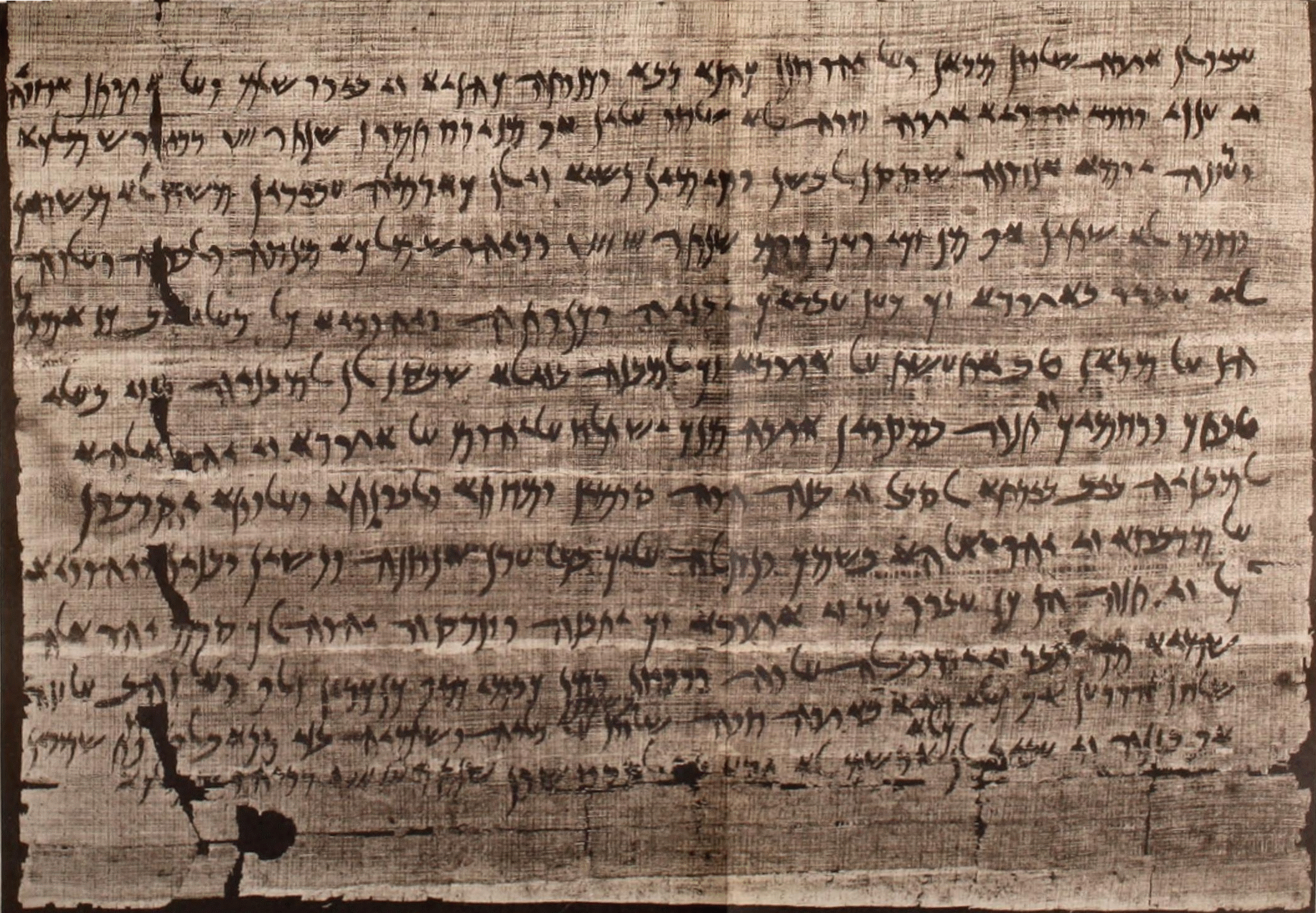 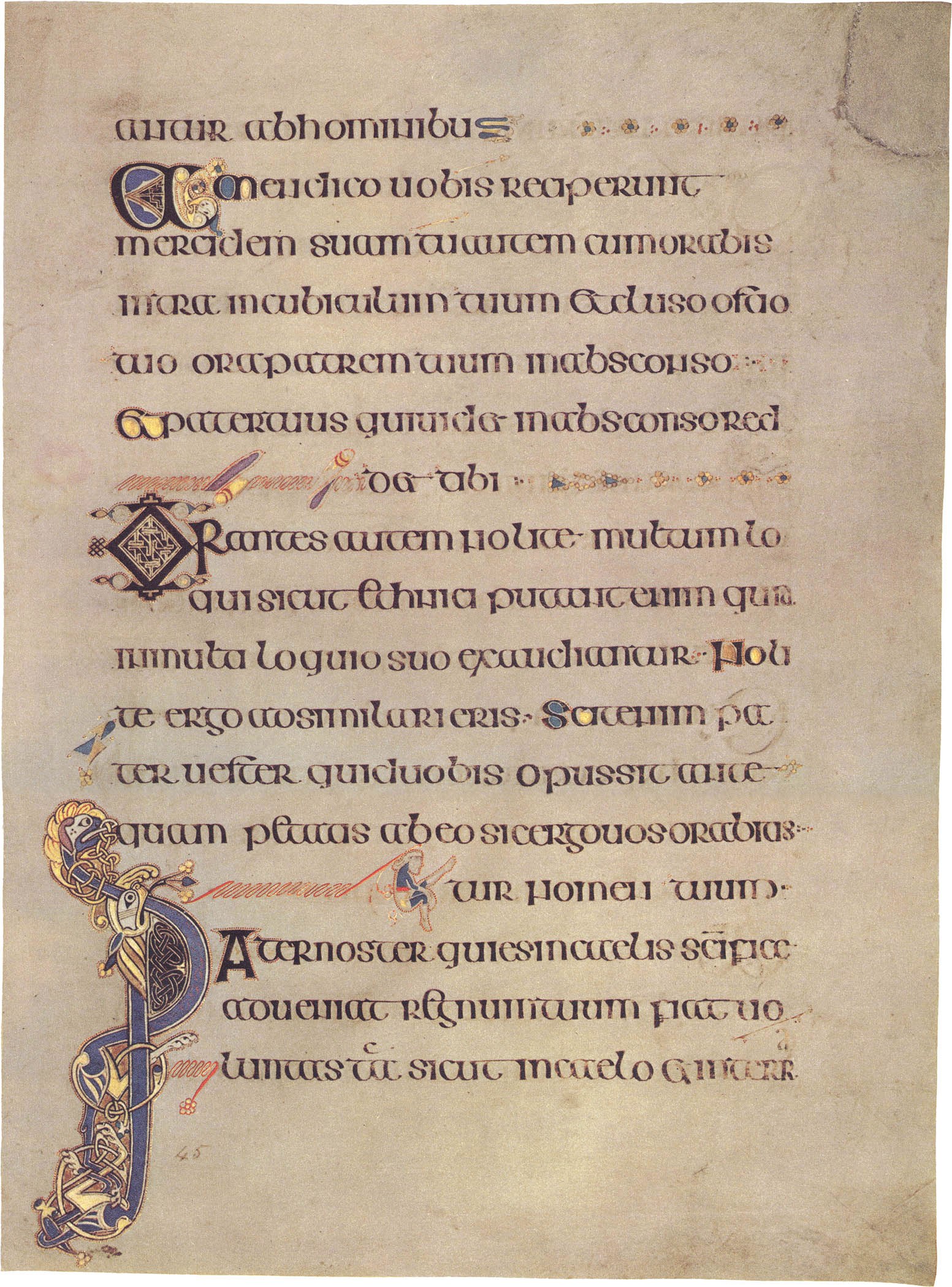 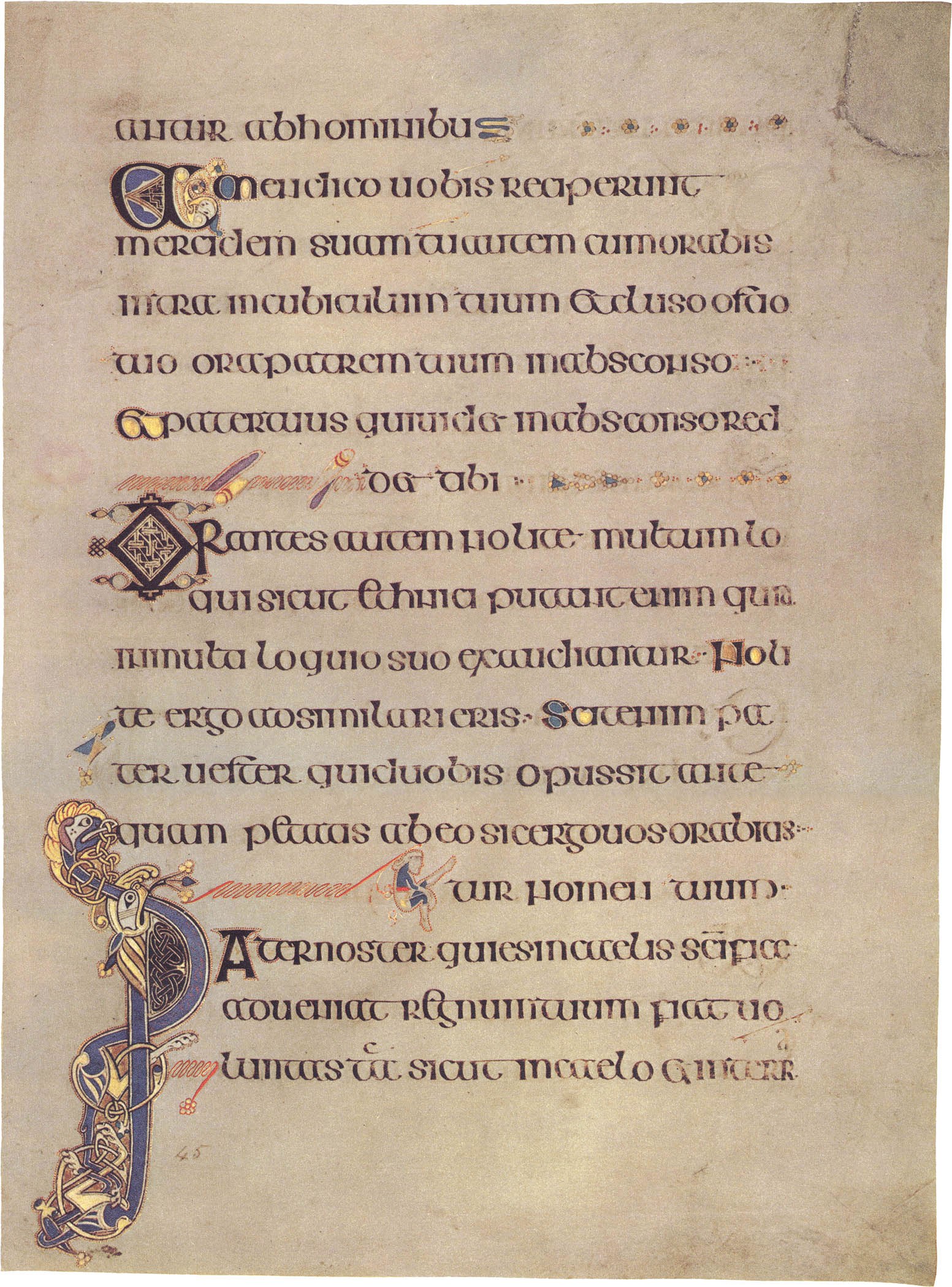 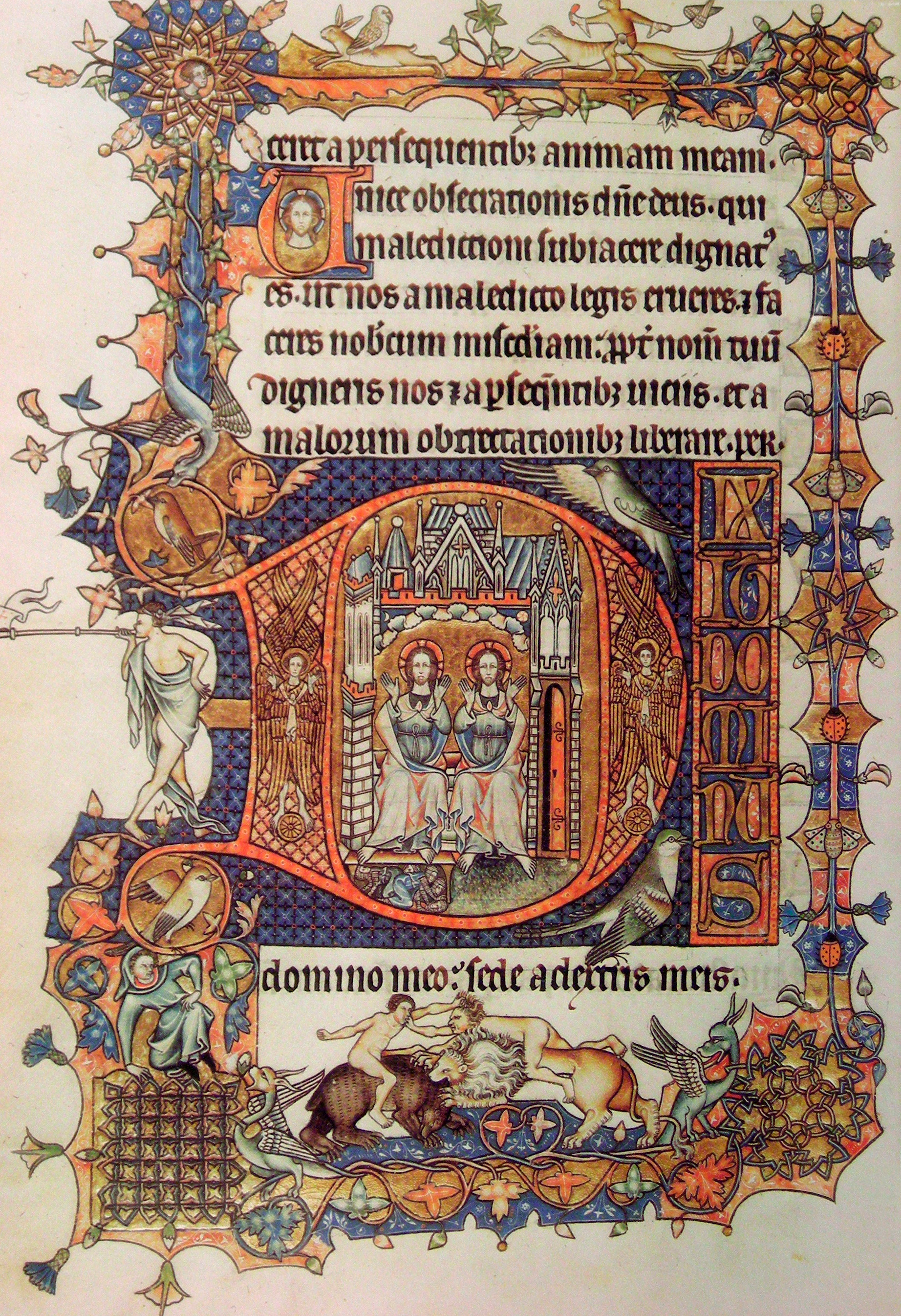 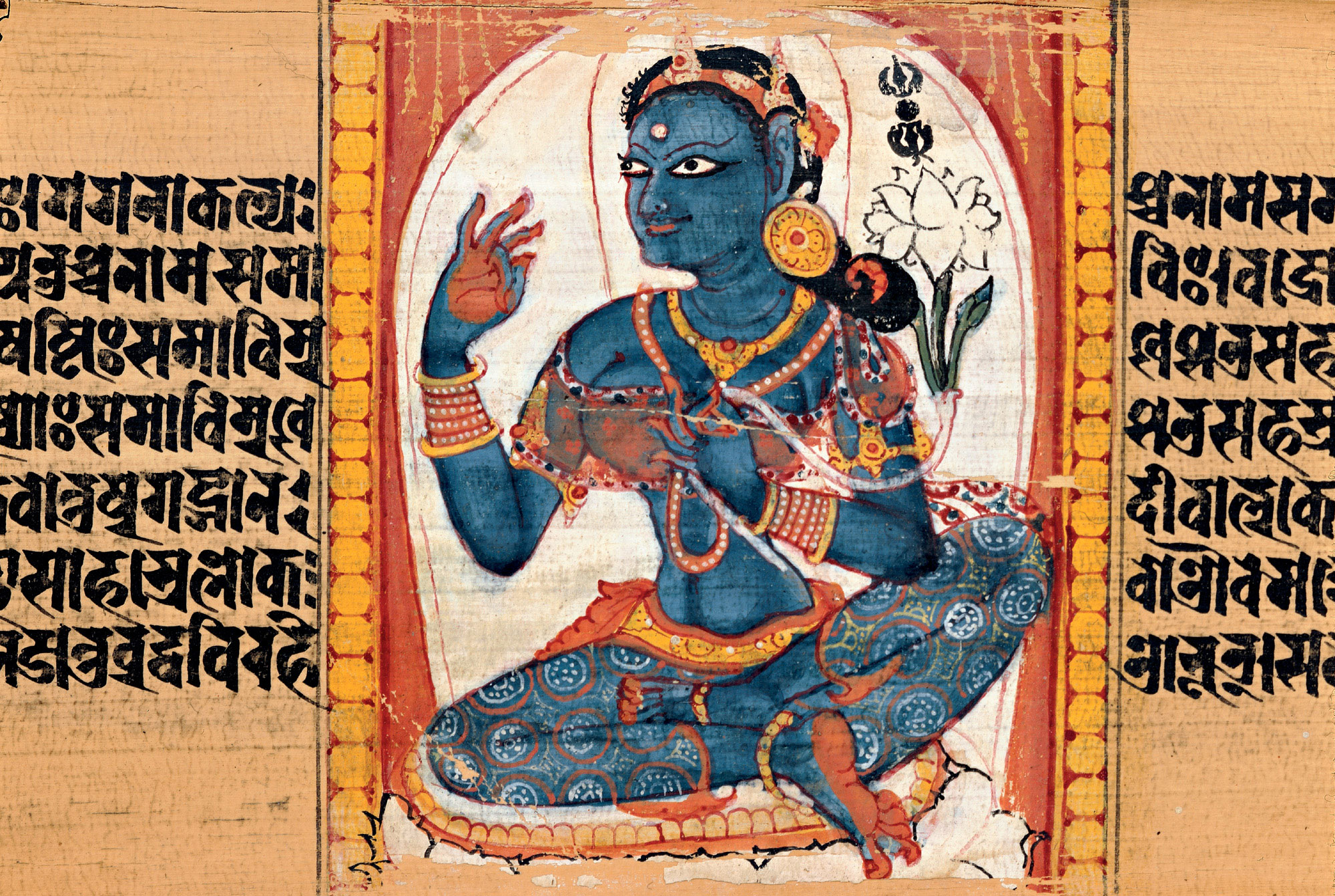 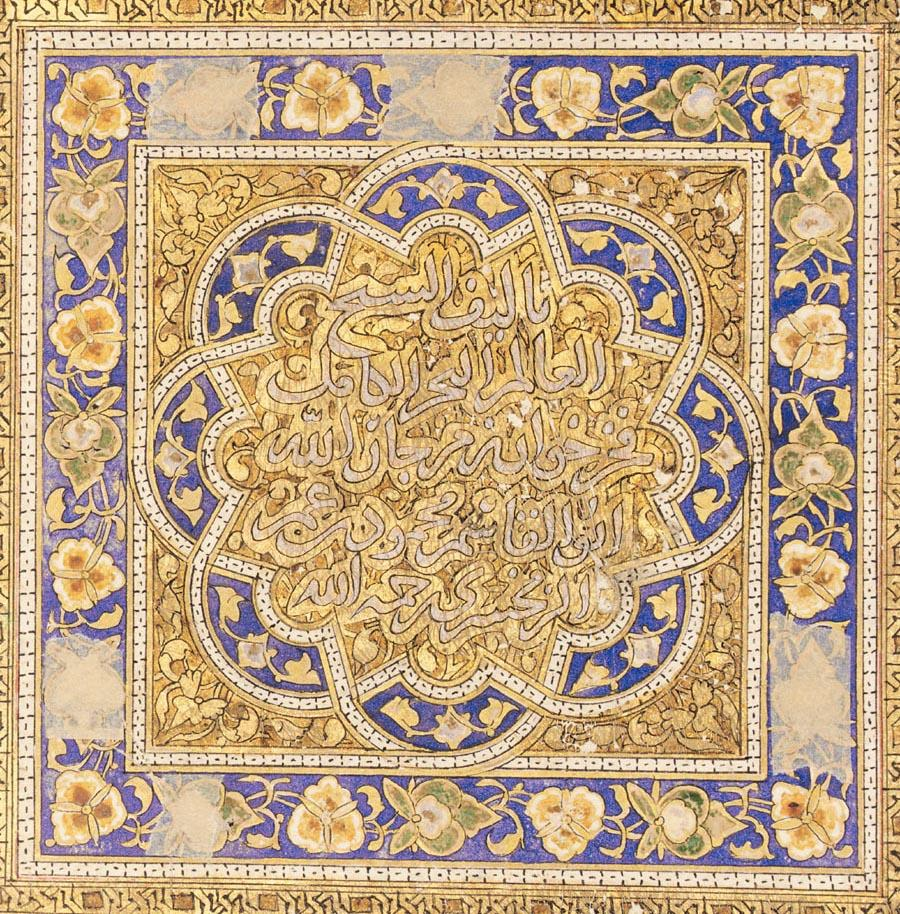 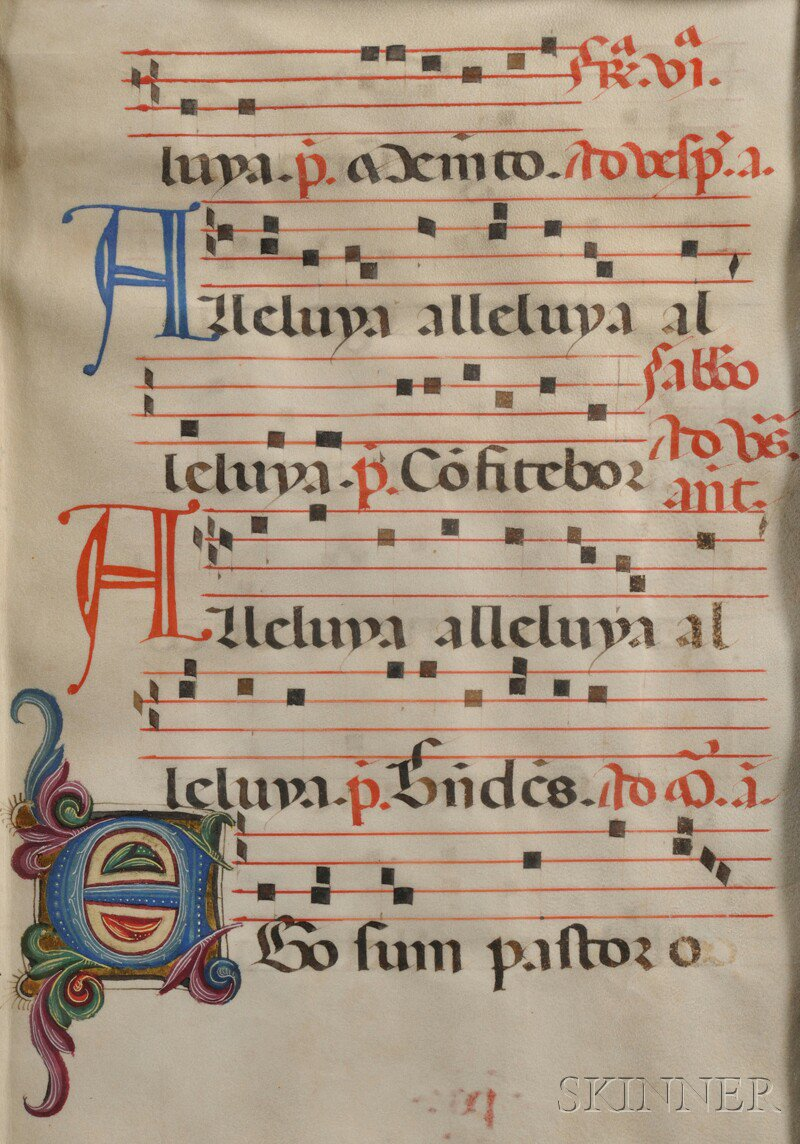 New
Medium
Game Changer
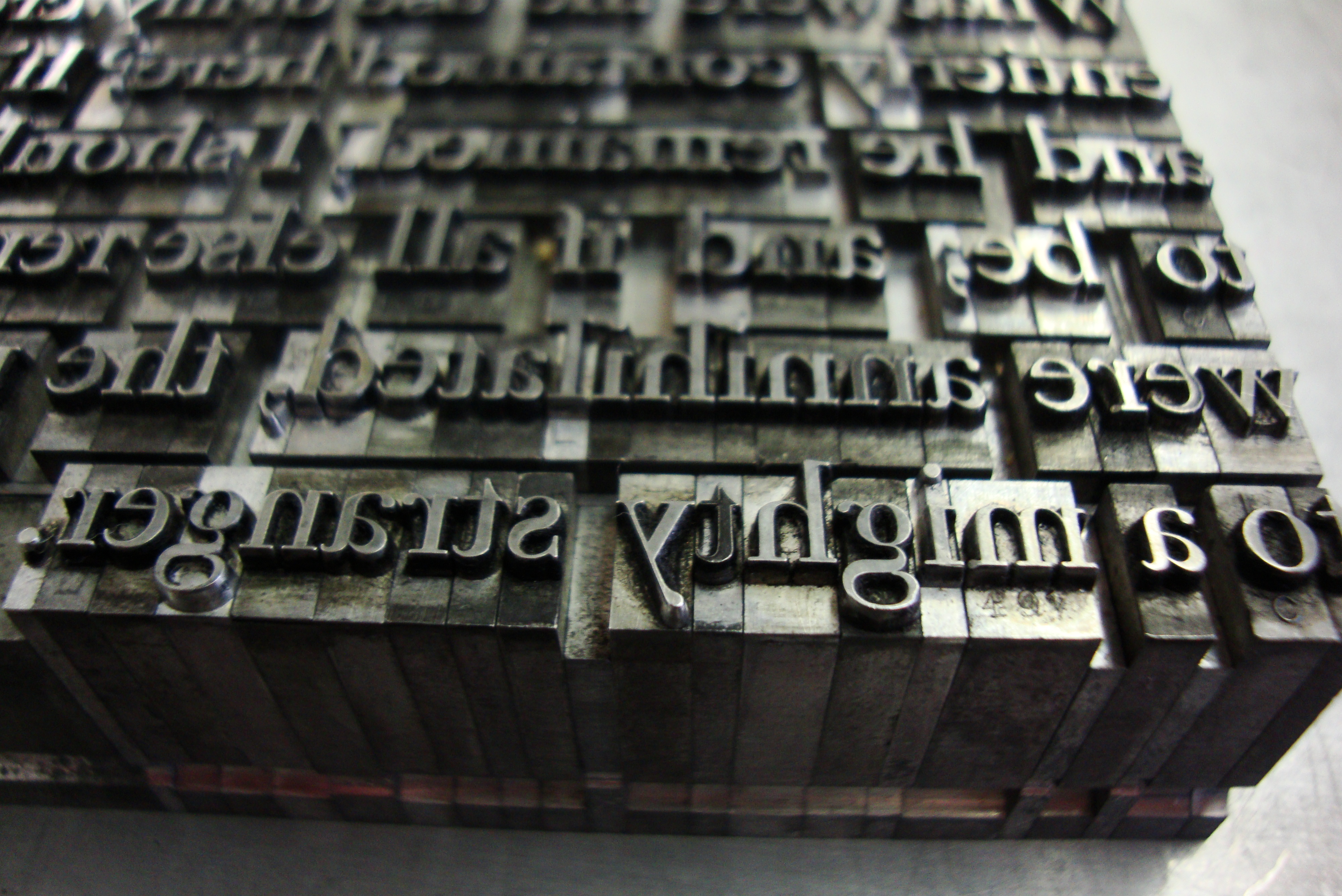 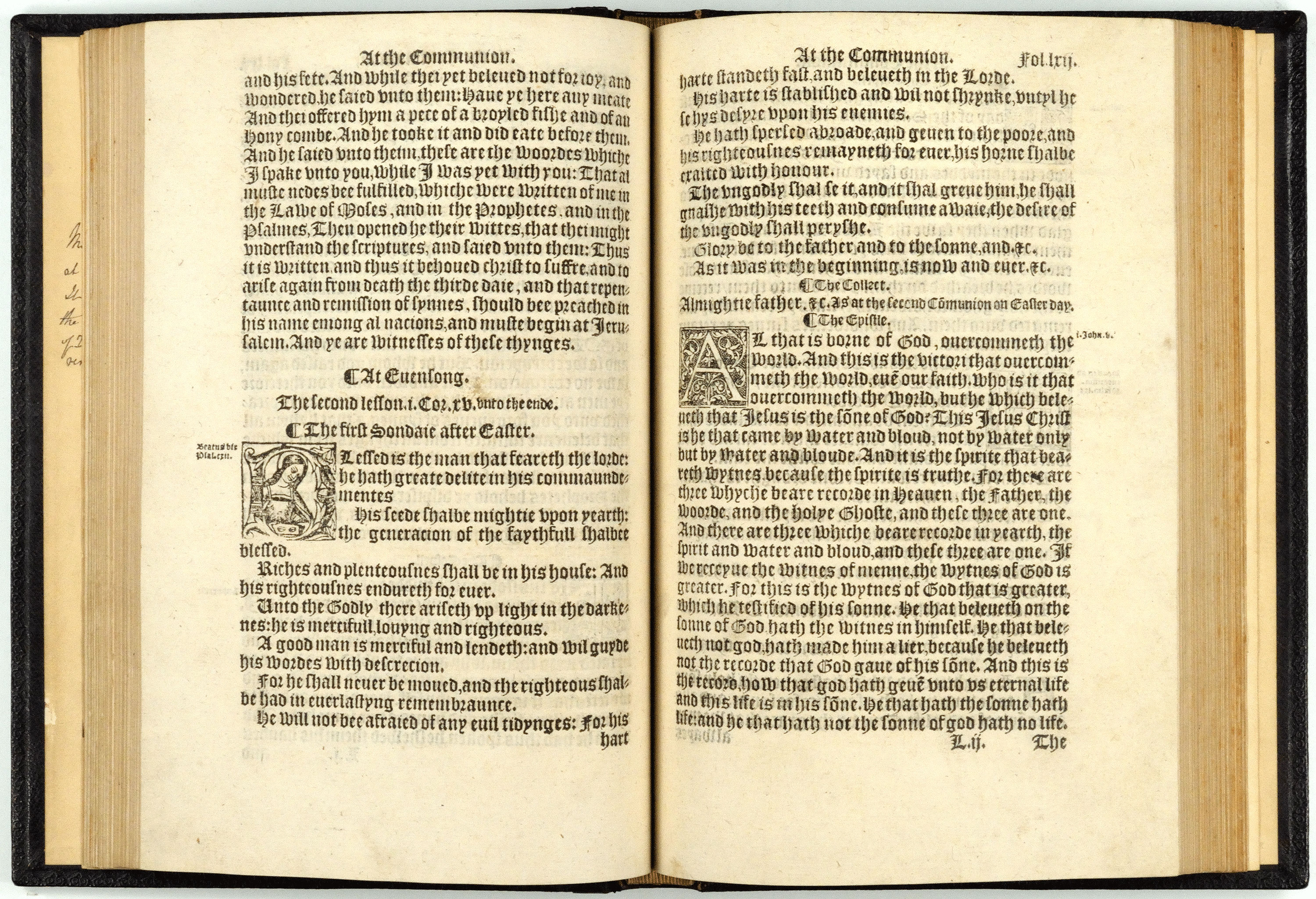 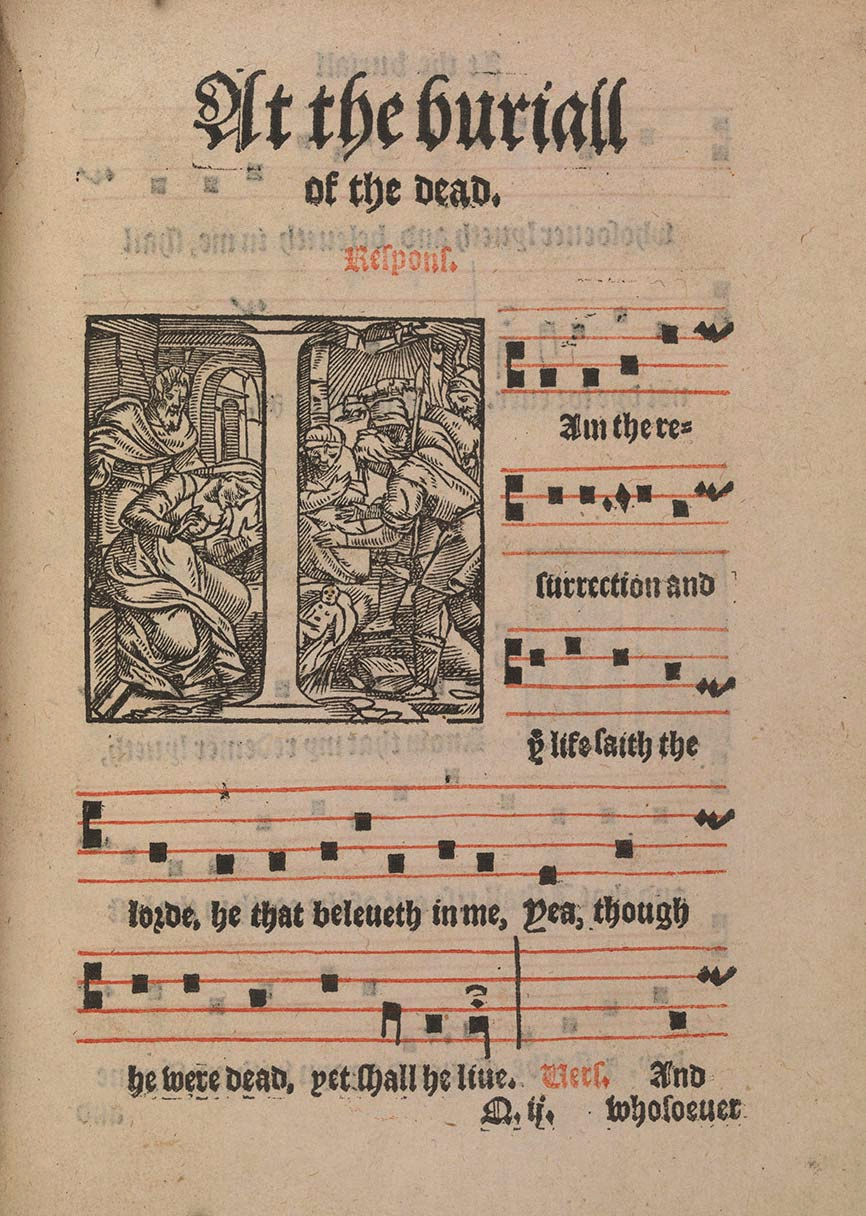 Game Changer: Mechanical Music
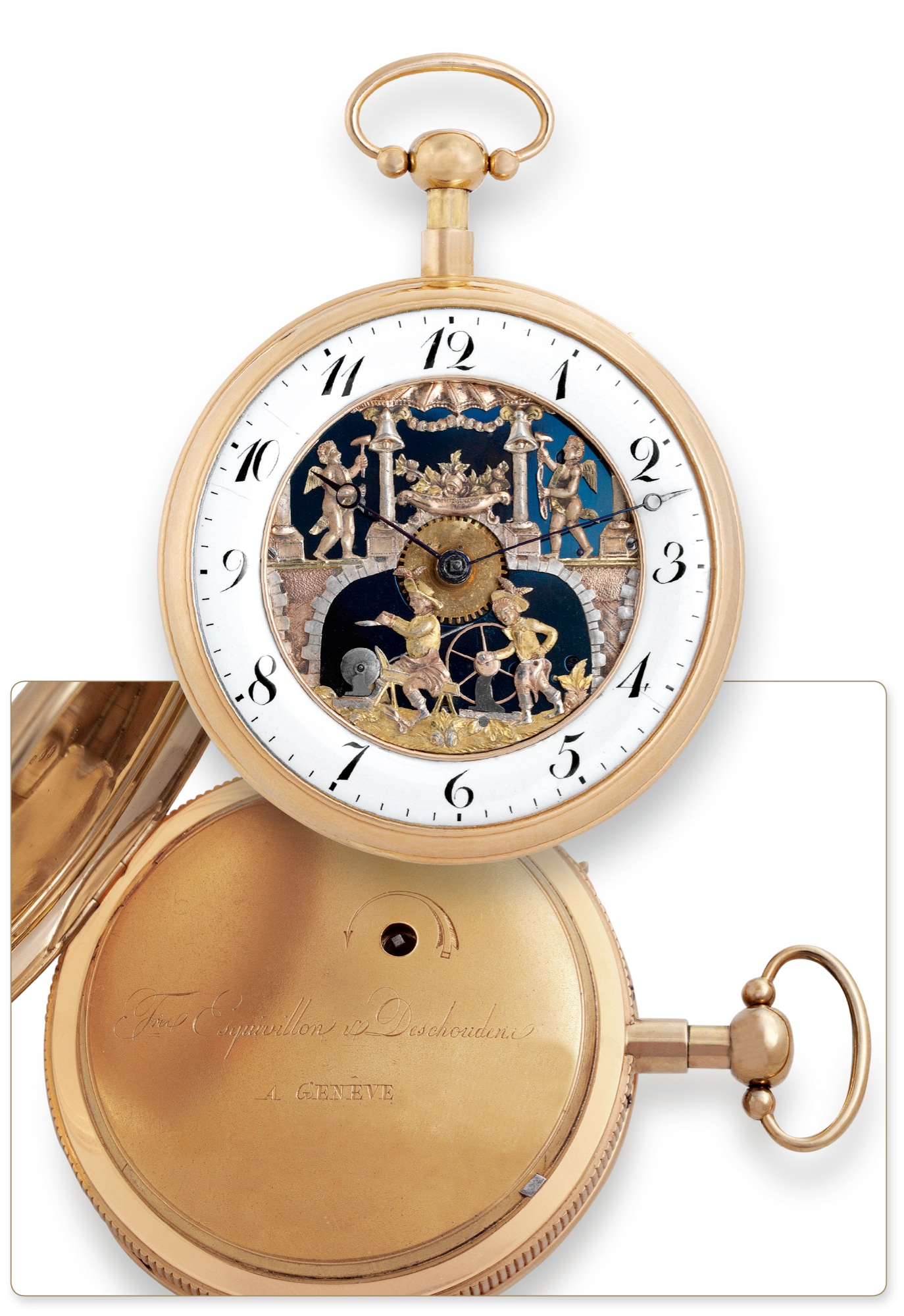 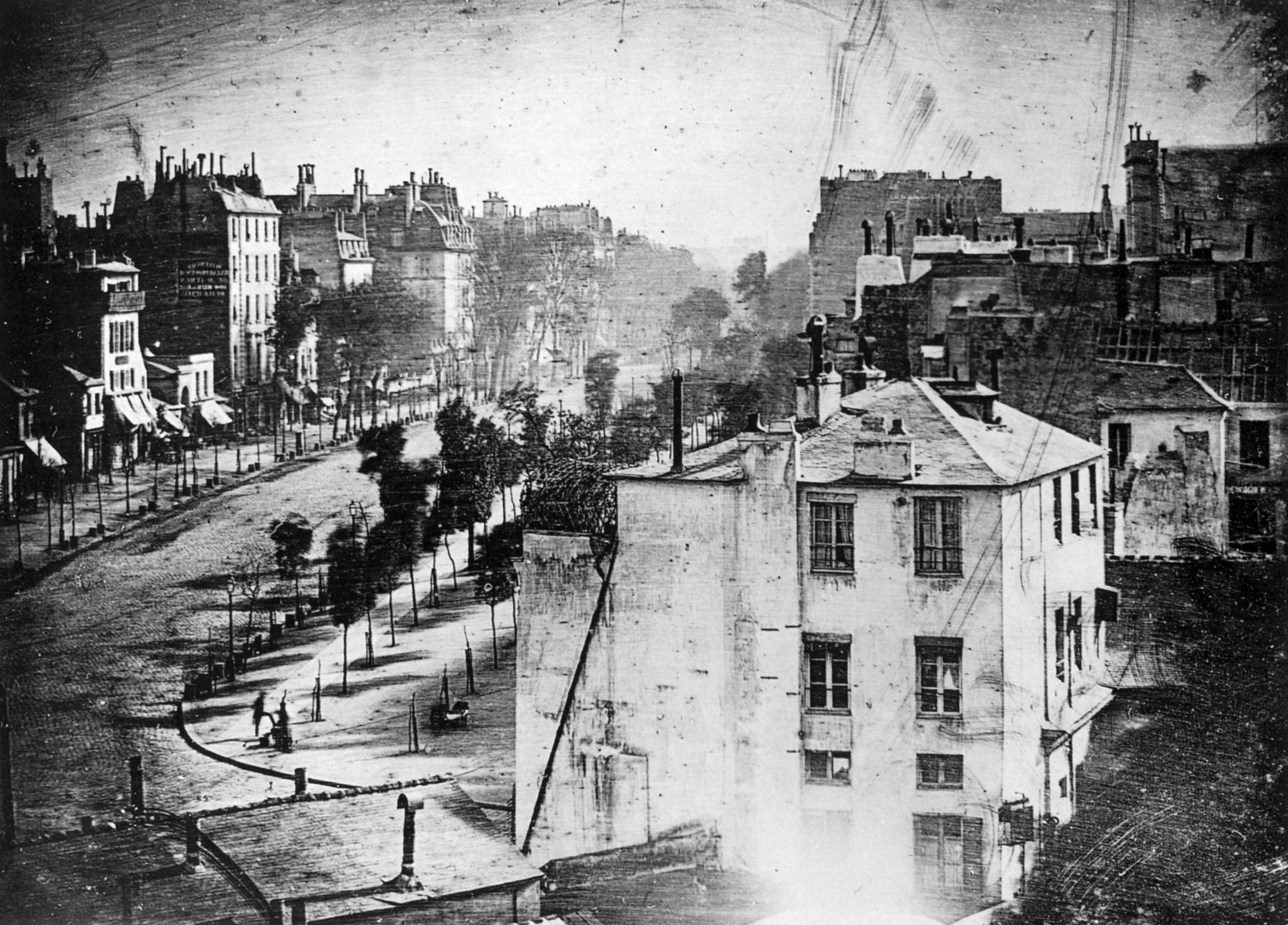 "Boulevard du Temple", taken by Daguerre in 1838 in Paris
New Medium
Game Changer
Henri de Toulouse-Lautrec
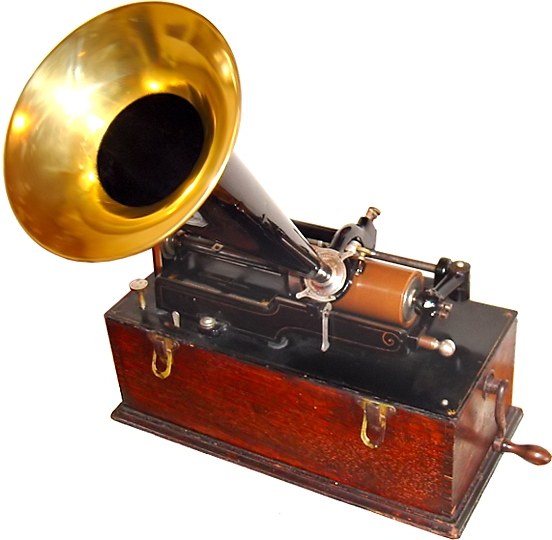 Game Changer
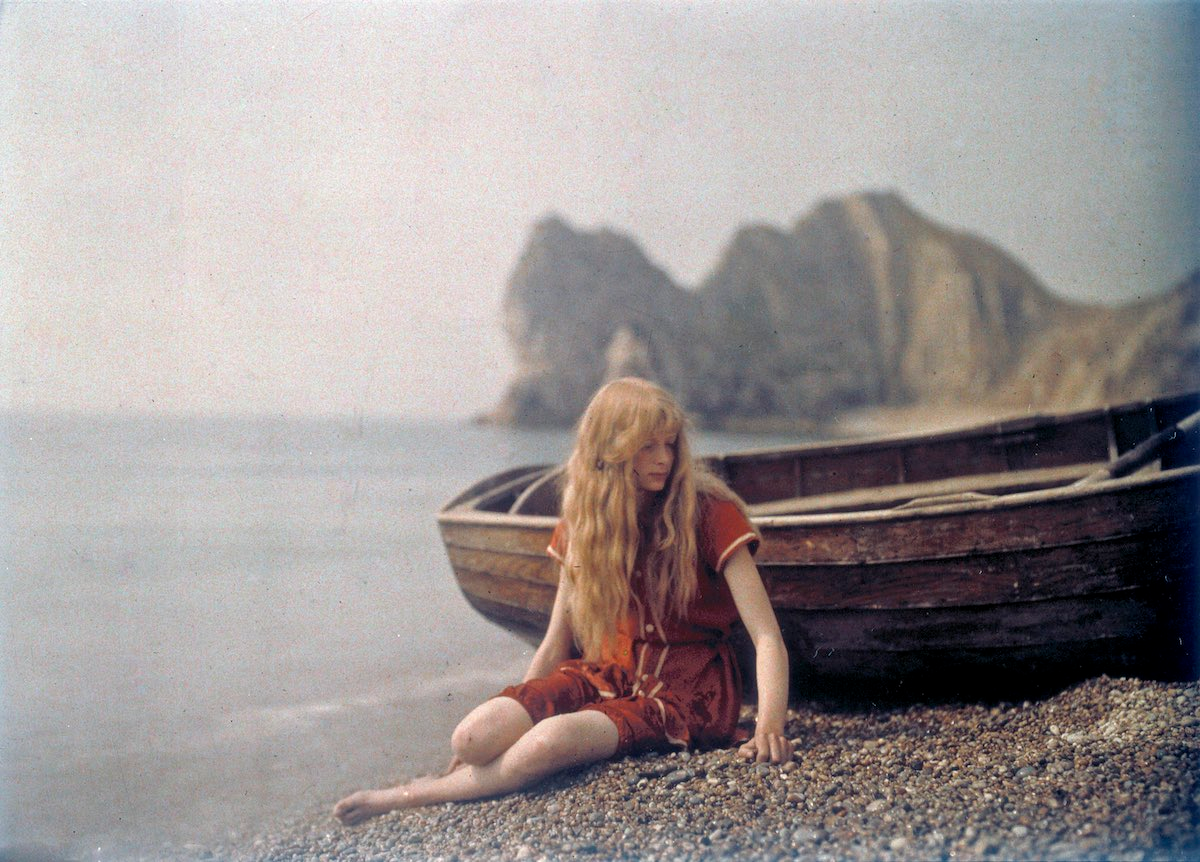 Taken in 1913 by Mervyn O’Gorman
20th Century Media
Gertie the Dinosaur
http://youtube.com/watch?v=UY40DHs9vc4

Steamboat Willie
Sound animated film
http://youtube.com/watch?v=AEEaT_UQnVM
Media combined in new and novel ways. True MULTI-media born.
Broadcast Media (Push)
Radio
Television
B&W
Color
Cable TV
Satellite TV
Interactive Multimedia
LaserDiscs
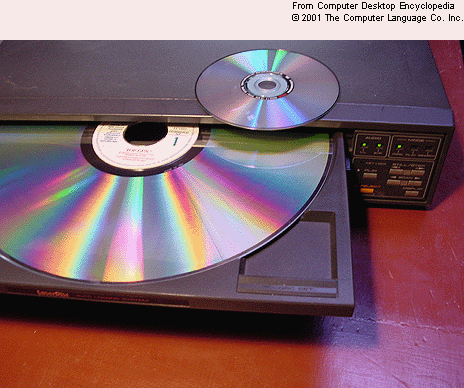 Interactive CD-ROM
Interactive CD-ROM
Networked computing and WWW
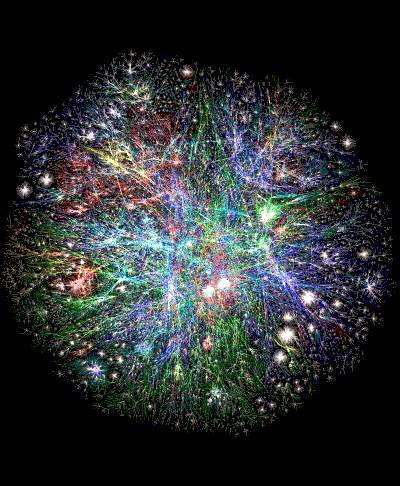 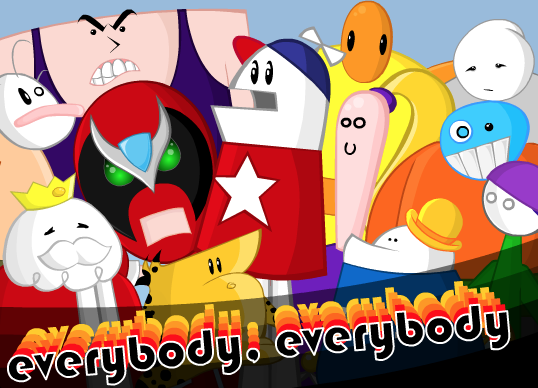 Game Changer: Broadband
Removable Media Slowly Dying
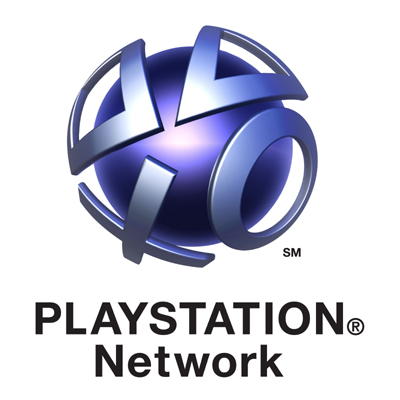 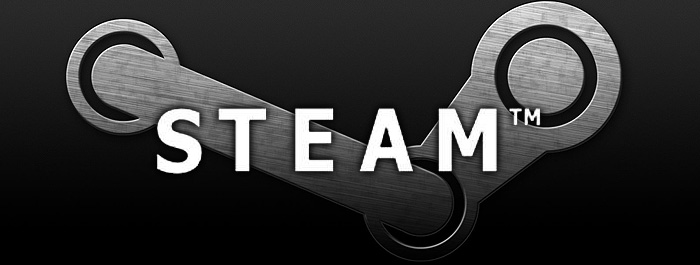 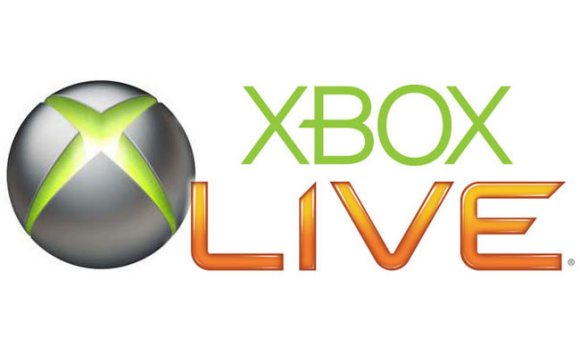 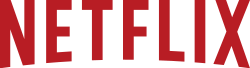 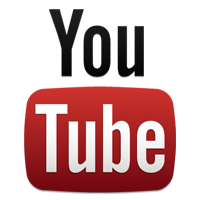 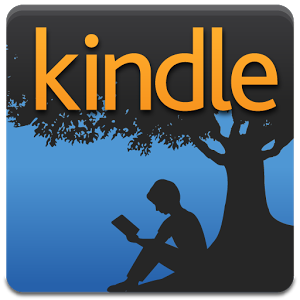 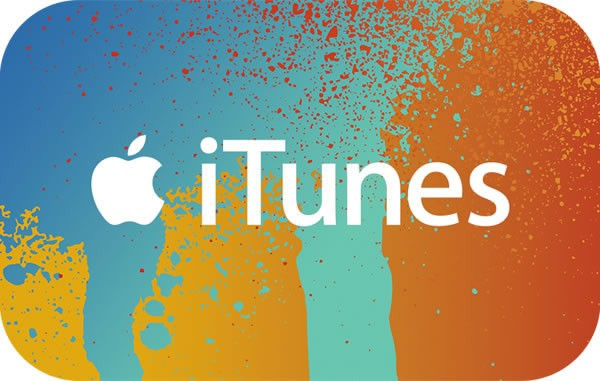 Social Media & Sharing Multimedia
Game Changer: The Smartphone
Where Will We Go Next?